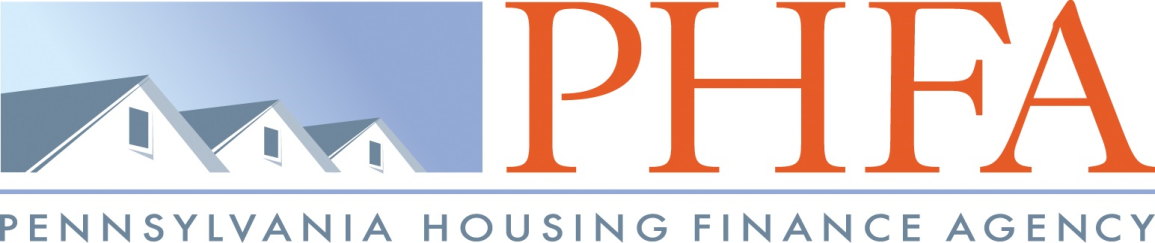 Part III
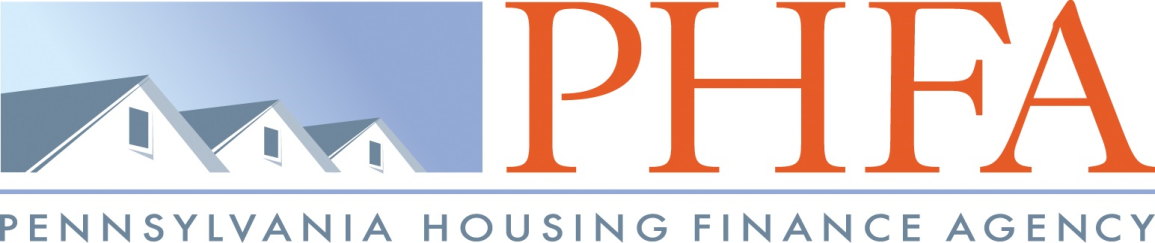 Getting Your Affairs in Order
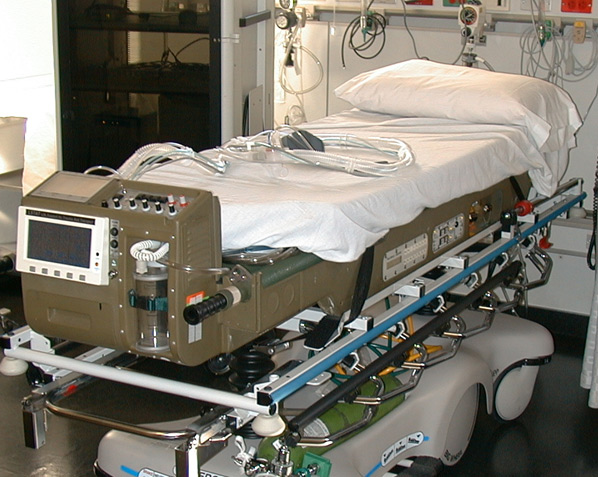 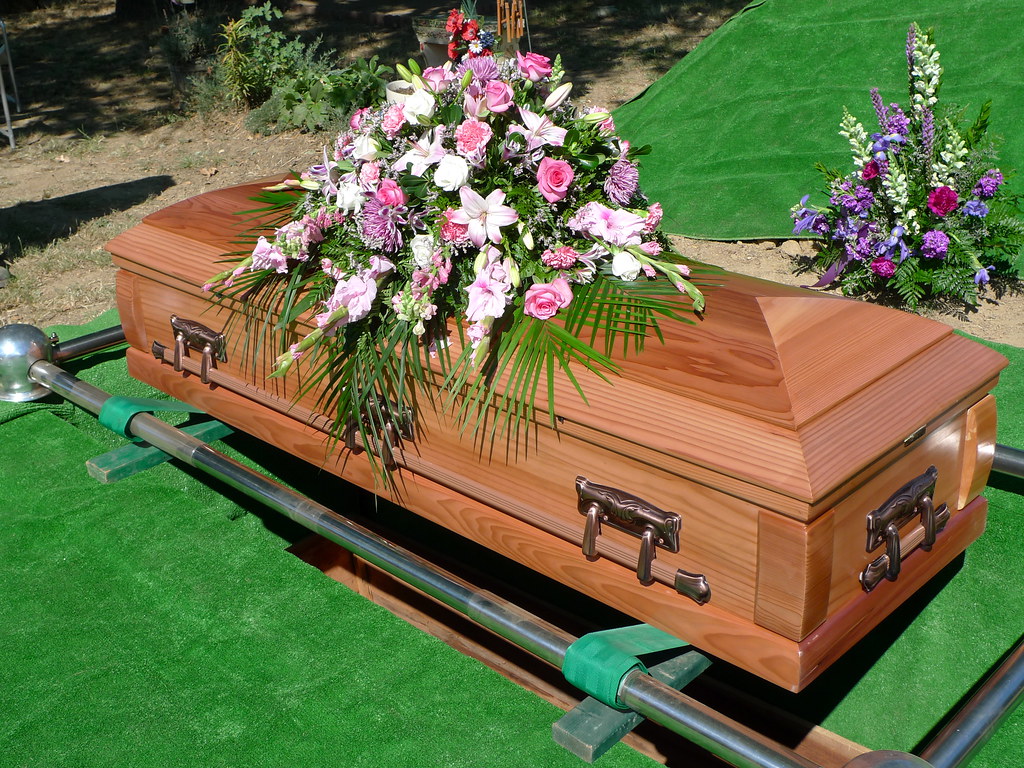 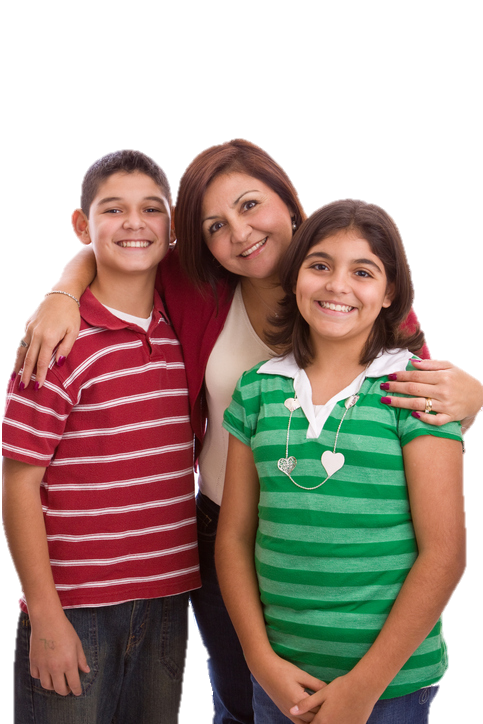 Medical Directives
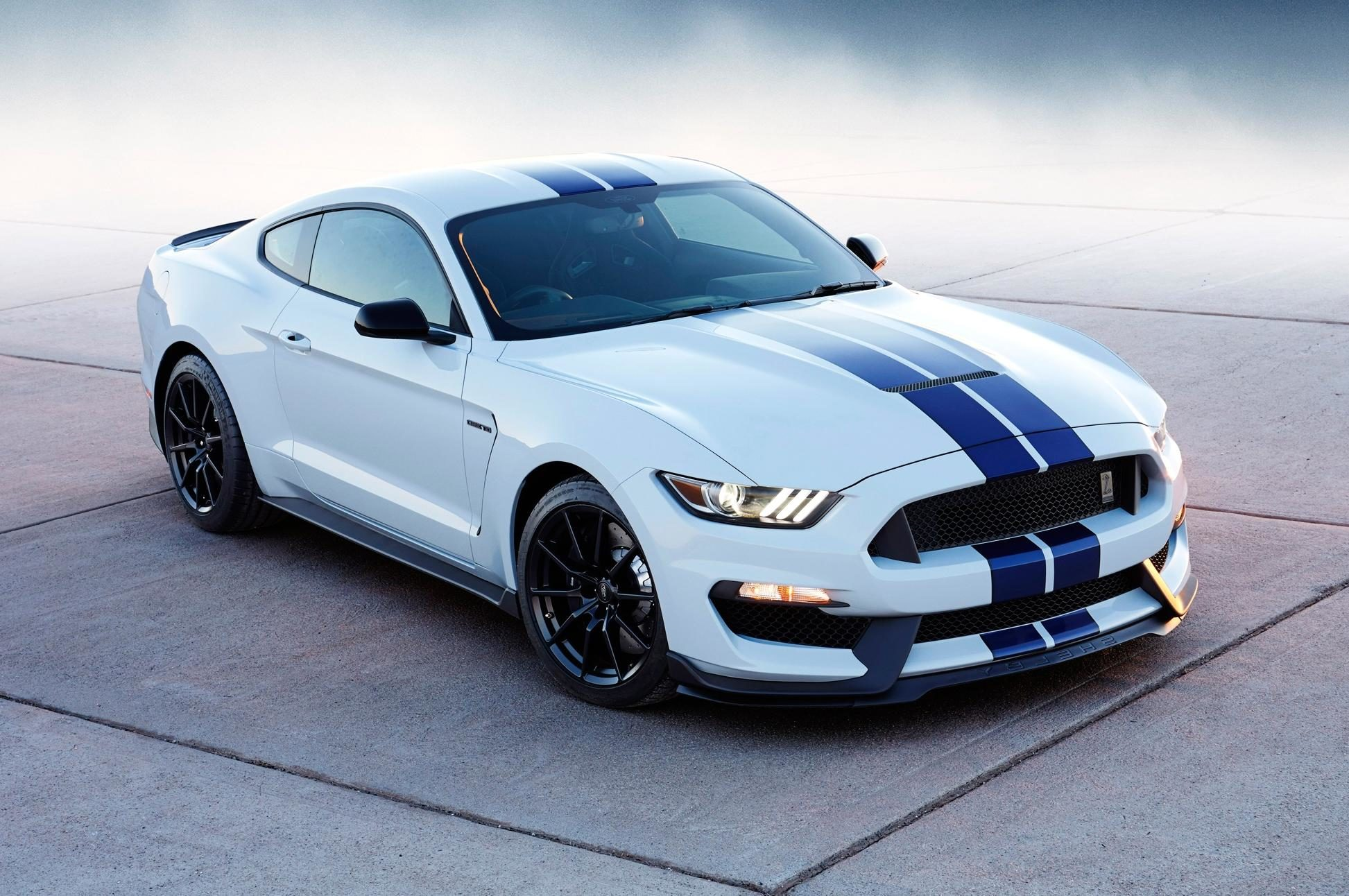 Final Arrangements
Property Transfer
Property Transfer
Will – Who gets your stuff?
Guardianship – Who gets your kids?
Trust – Protect assets
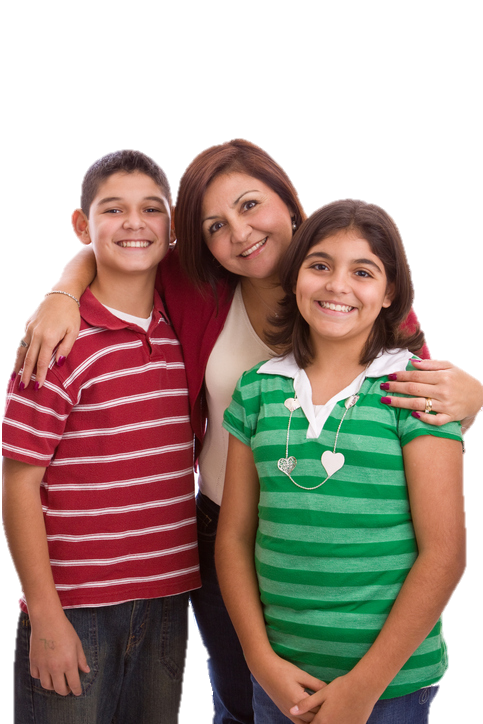 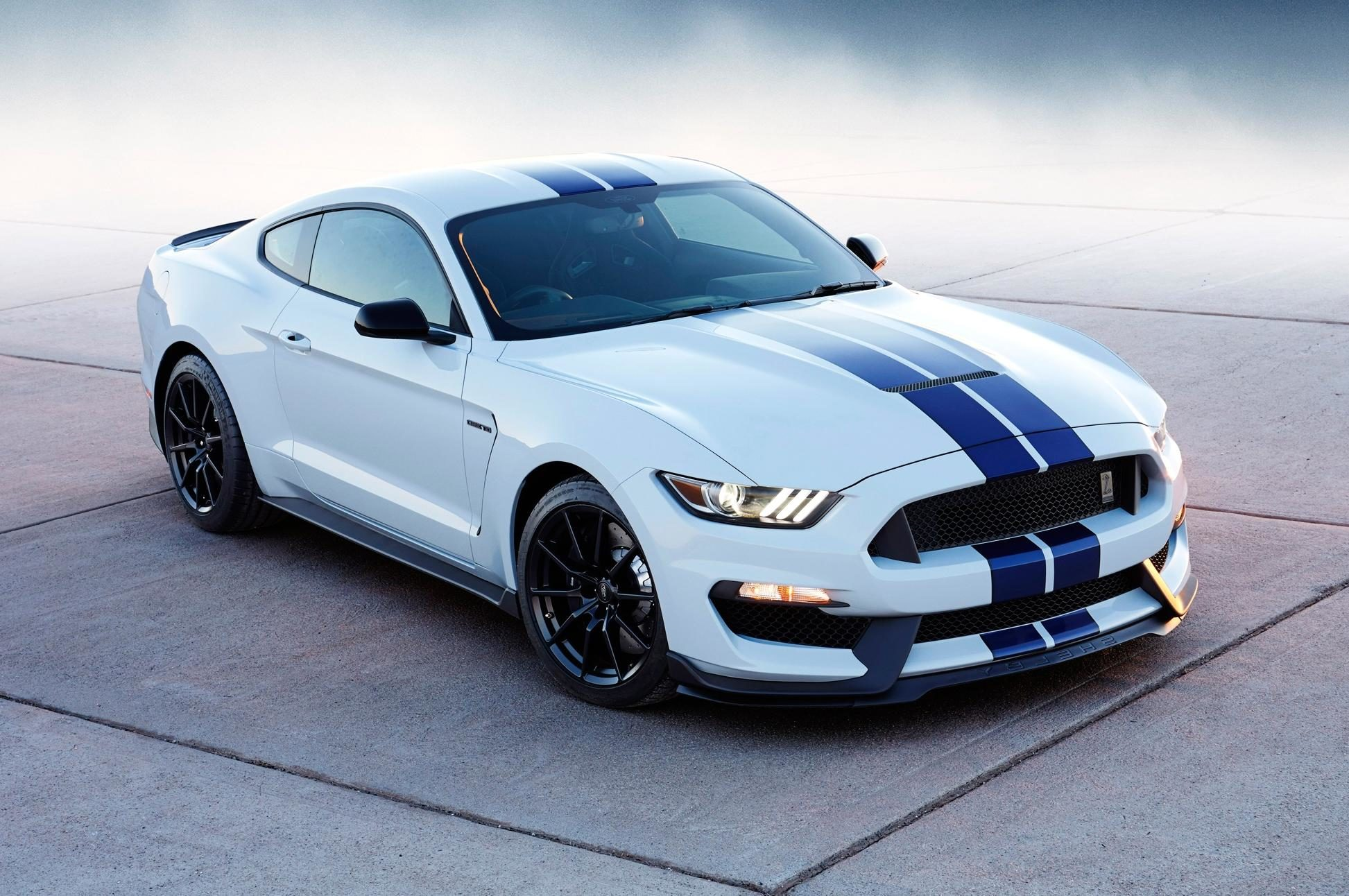 Medical Directives
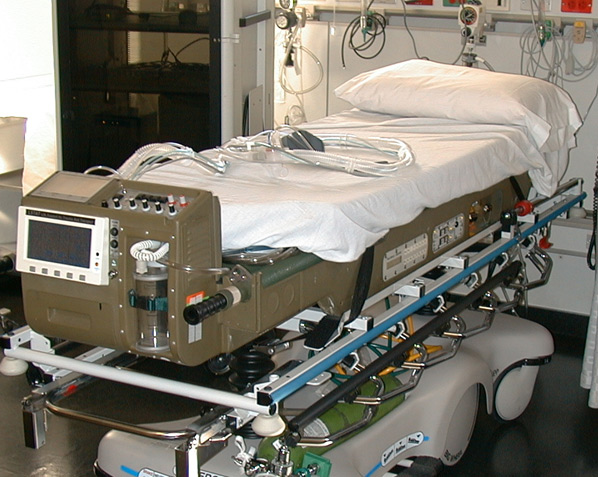 Living Will
Healthcare Power of Attorney (POA)
Final Arrangements
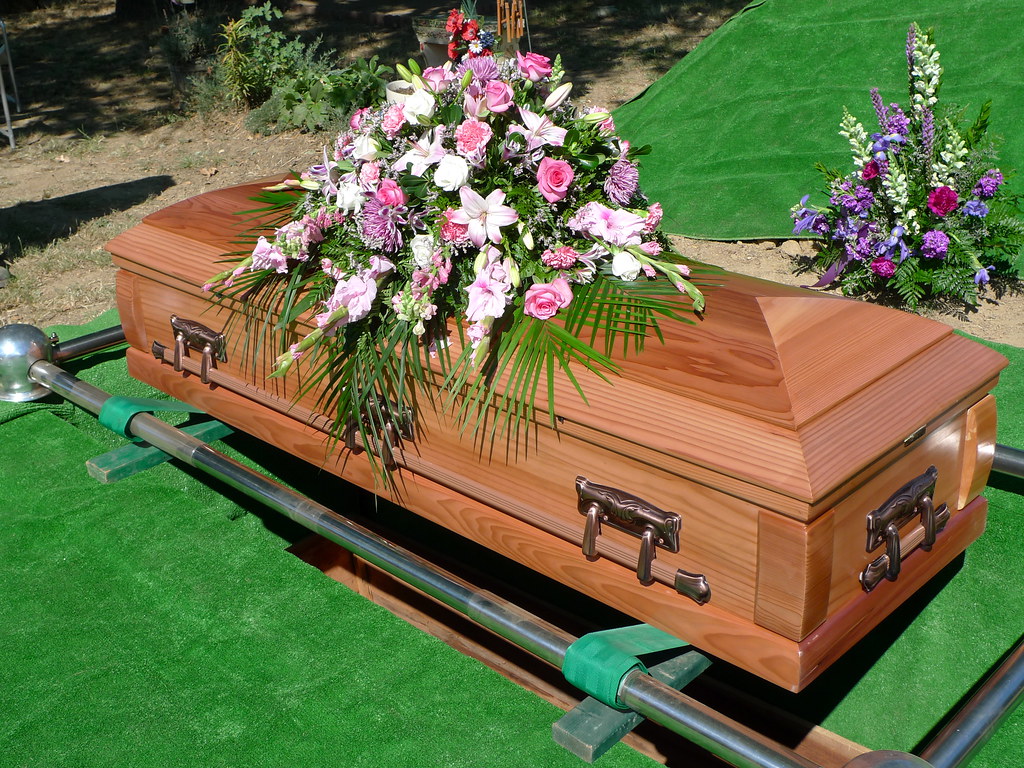 Disposition
Funeral/memorial
Consumer Protection
Why is this so important?
The Perfect Burger?
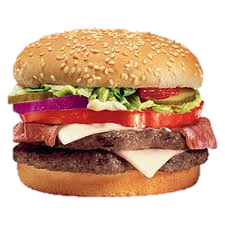 Too Good To Be True…
3 lbs ground beef 
100 hamburger buns 
2 cases of lettuce
a dozen tomatoes 
Vegetable oil
brown food coloring
tweezers 
Superglue 
paintbrush 
waterproof spray 
glycerin and water
Source:  PBSKids.org
Advertising and Commercialism
Ask yourself before you buy…
Who is this ad targeting?
What are they using to grab my attention?
What tactics are they using to make me want buy the product, i.e., emotions, bandwagon, endorsements?
Do I need it?
Have I done my homework?
Have I shopped around to at least three places?
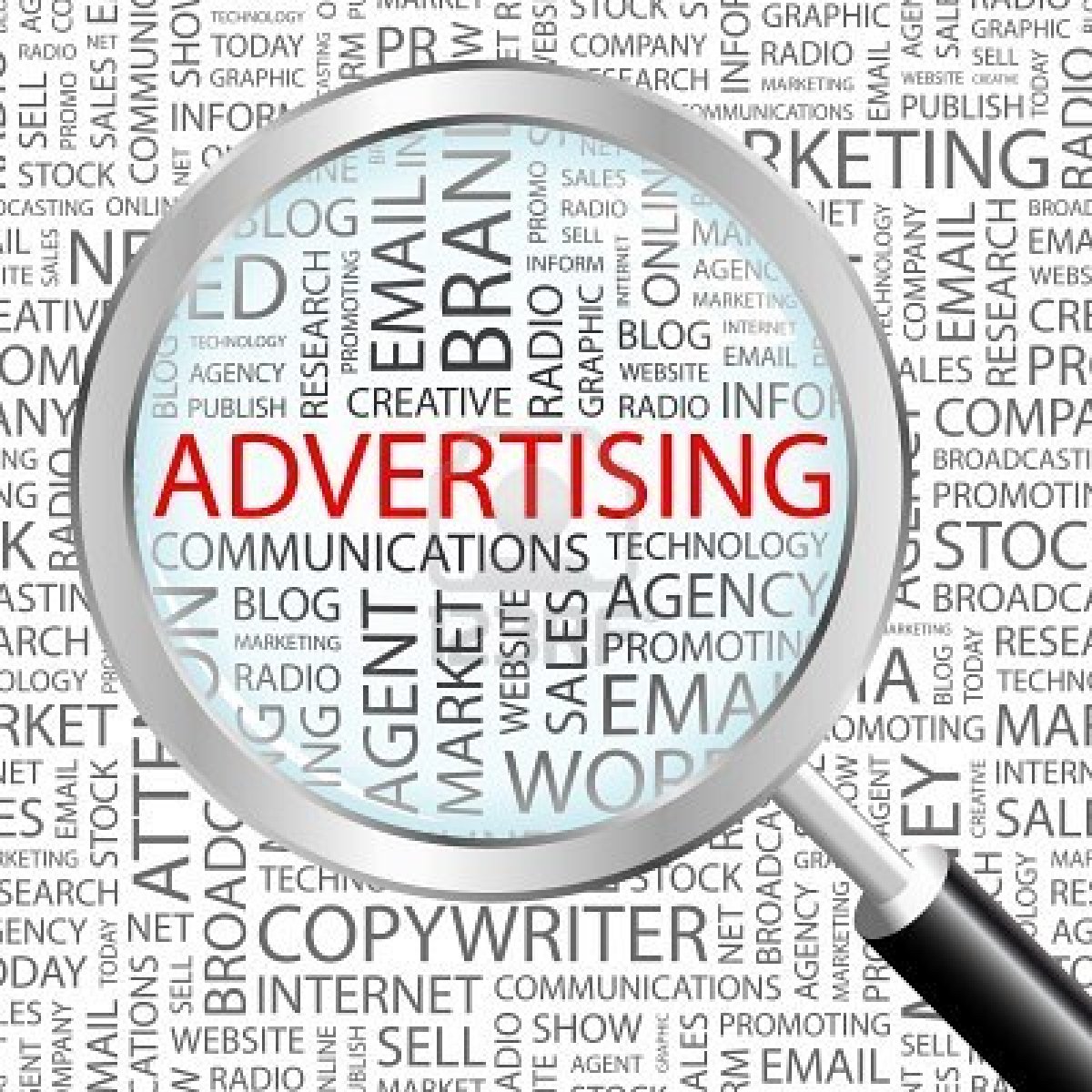 Consumer Protection
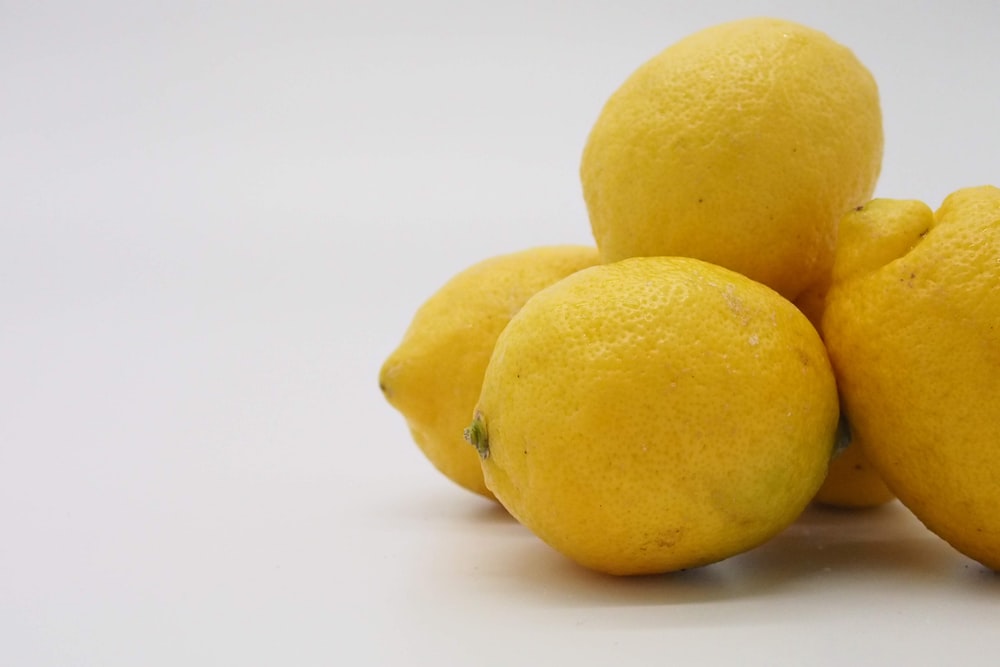 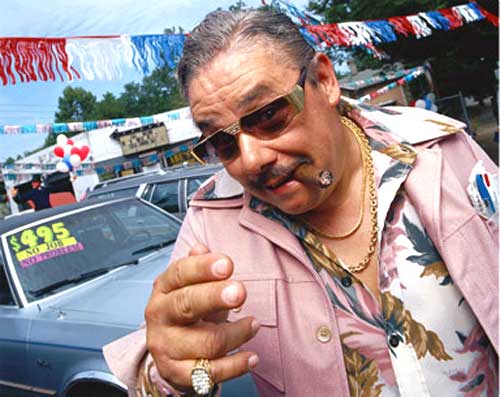 National Resources
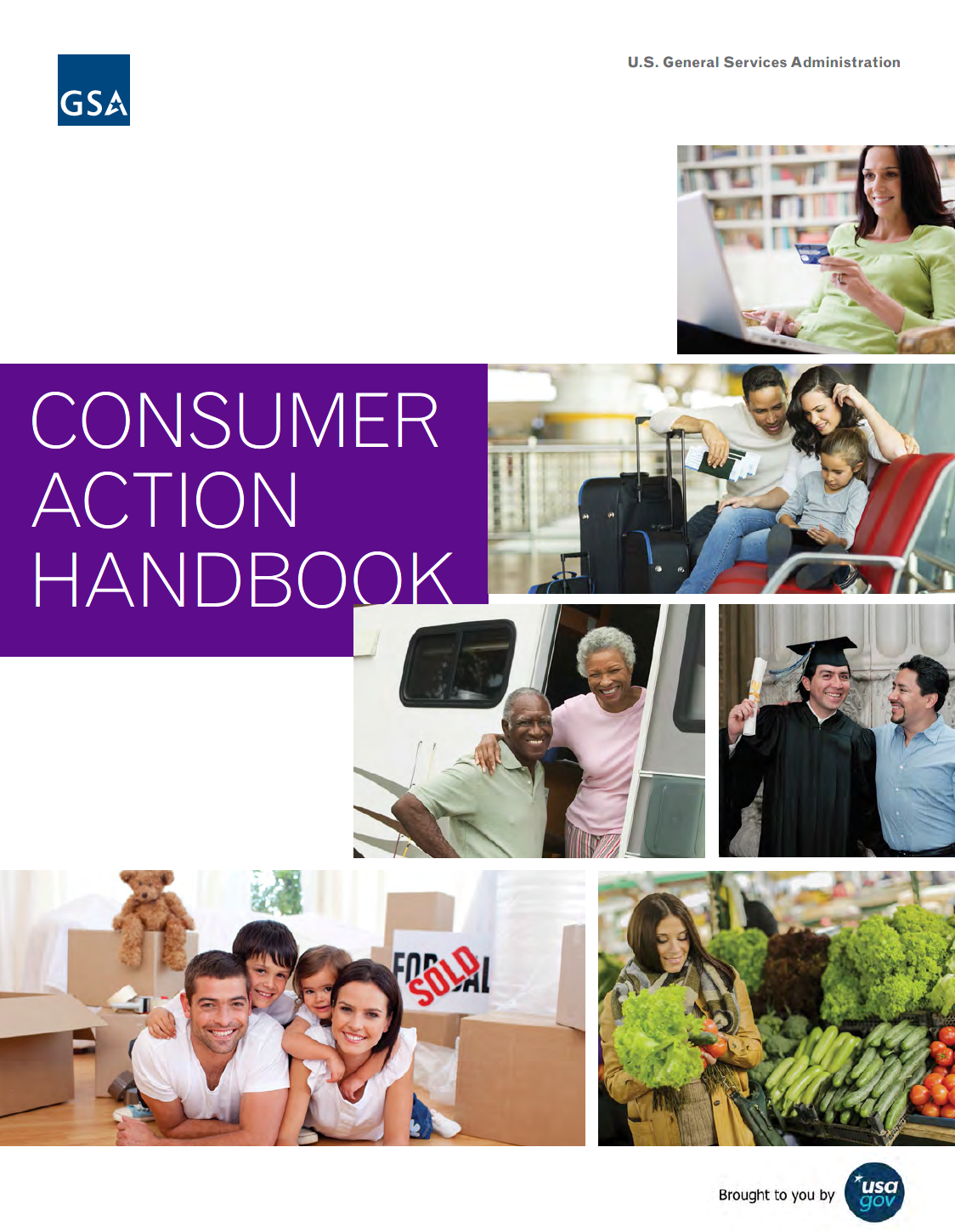 USA.gov
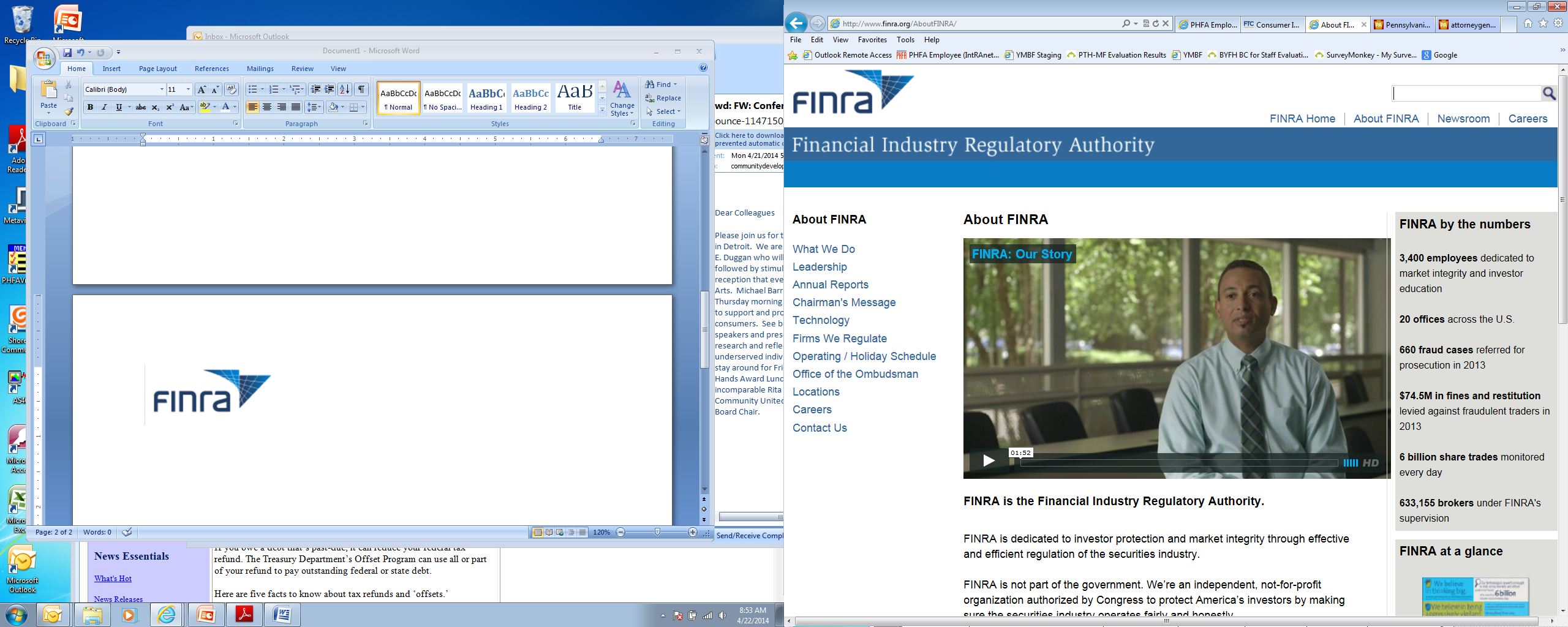 finra.org
consumerfinance.gov
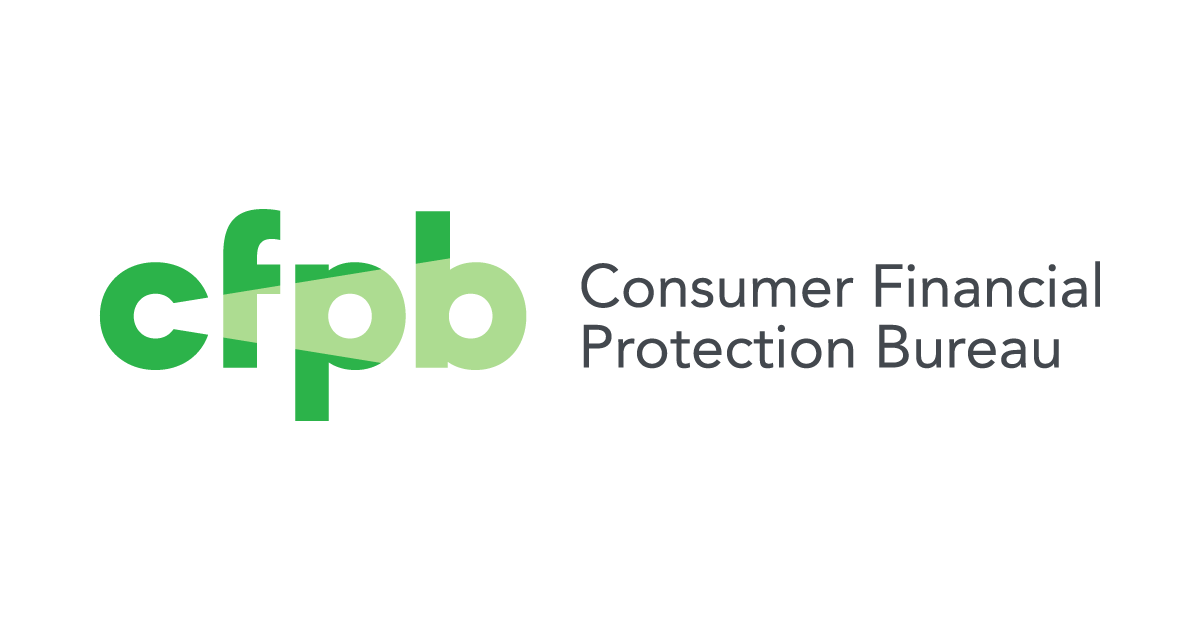 consumer.ftc.gov
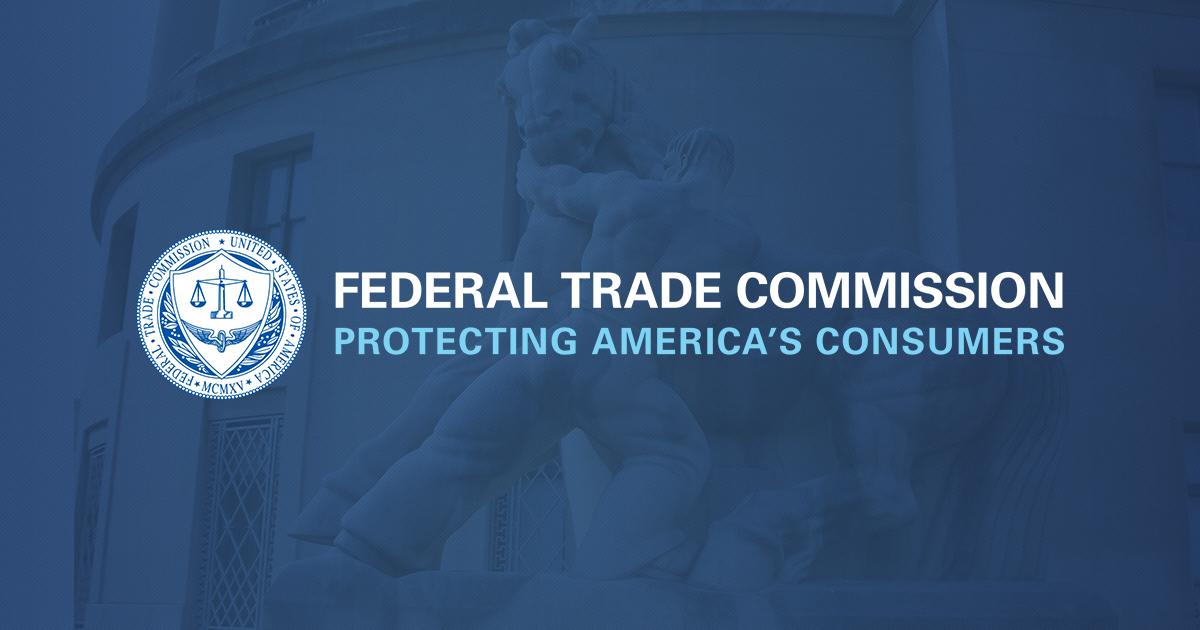 FDIC.gov
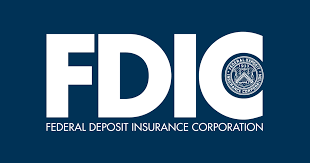 Pennsylvania Resources
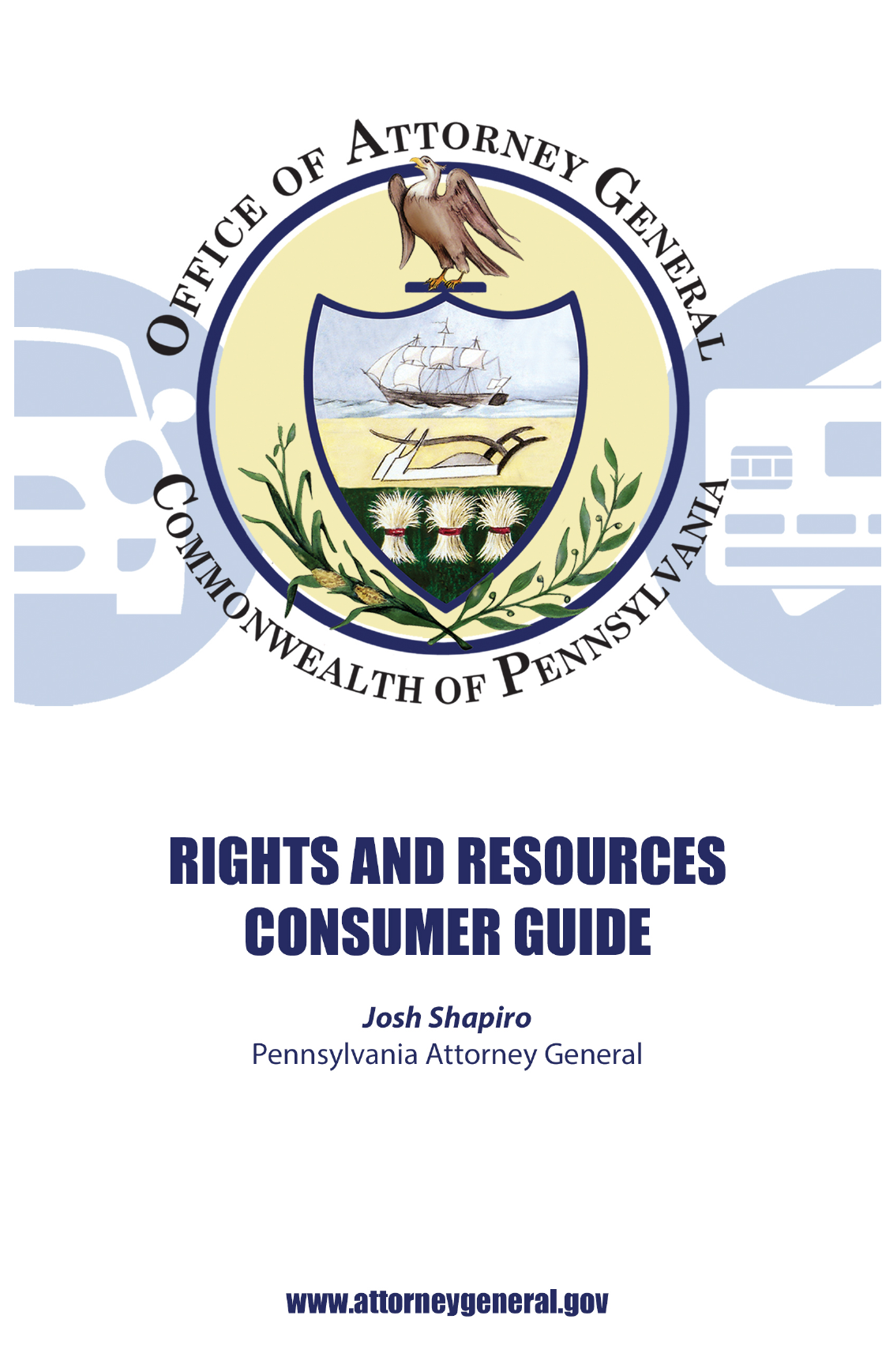 attorneygeneral.gov
insurance.pa.gov
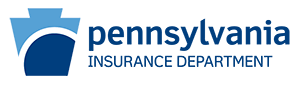 patreasury.gov
PENNSYLVANIA
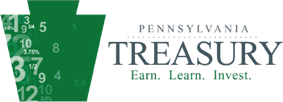 TREASURY
Earn.  Learn.  Invest.
dos.pa.gov
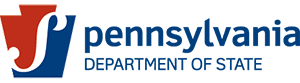 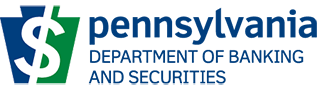 dobs.pa.gov
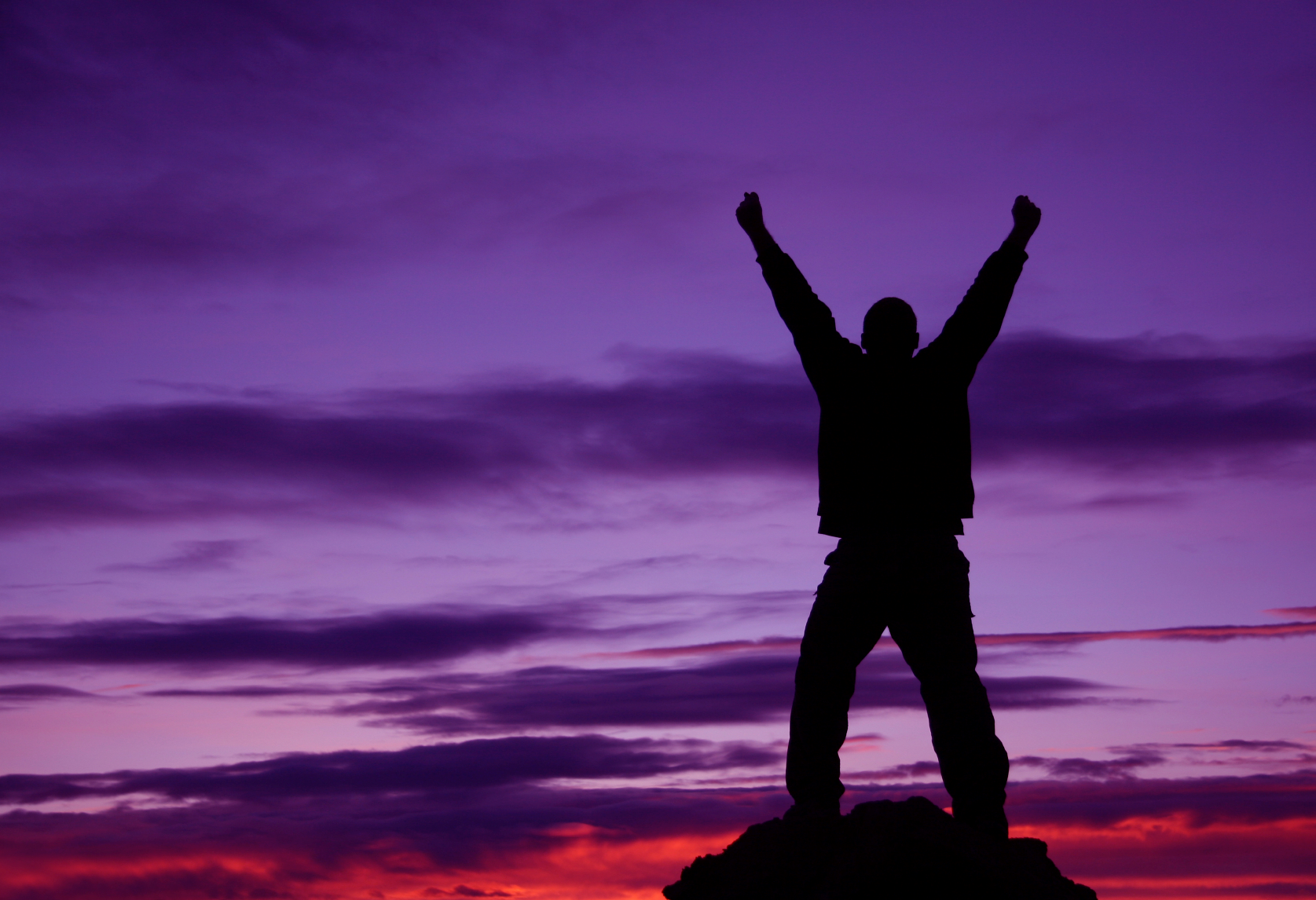 Today’s Topics
[Speaker Notes: Today we’re going to talk about:

Money values and setting financial goals

Creating a Money Map

Making good financial choices

Knowing how your cash flows]
Build a cash reserve for emergencies
Review potential risks to financial stability
Evaluate current insurance policies and make necessary adjustments to transfer risk
Plan and document wishes for final affairs
Comparison shop and ask questions before, during, and after buying
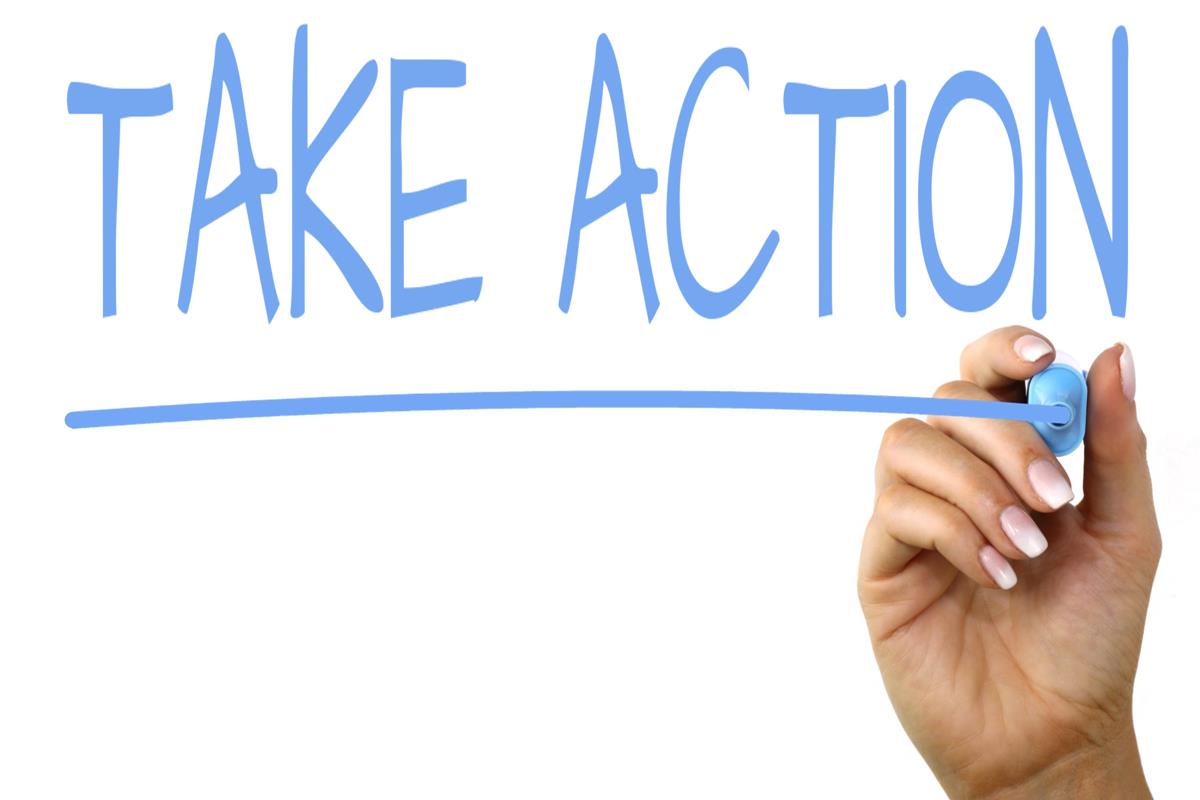 Email the Post-Session Questionnaire and the Session Evaluation to:
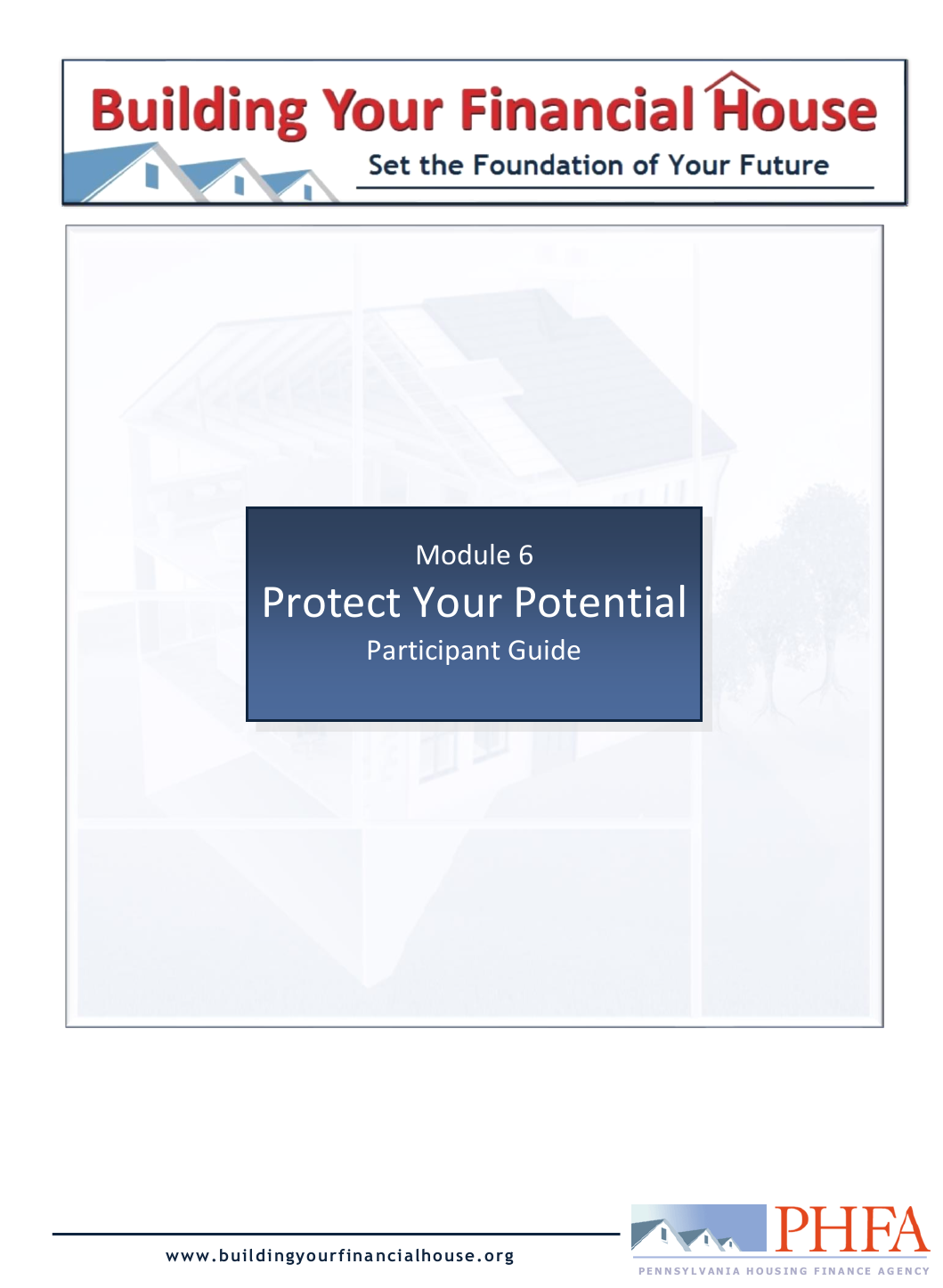 Now, it’s your turn!
Note:  For best results, view in Adobe Reader DC or Nuance.
Homework
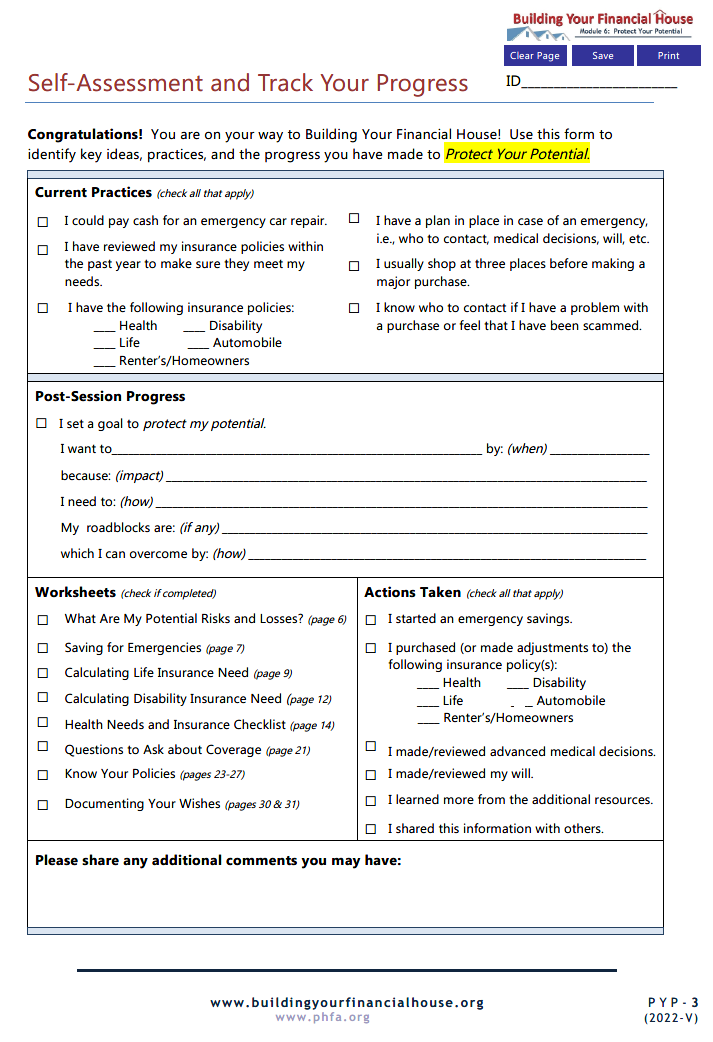 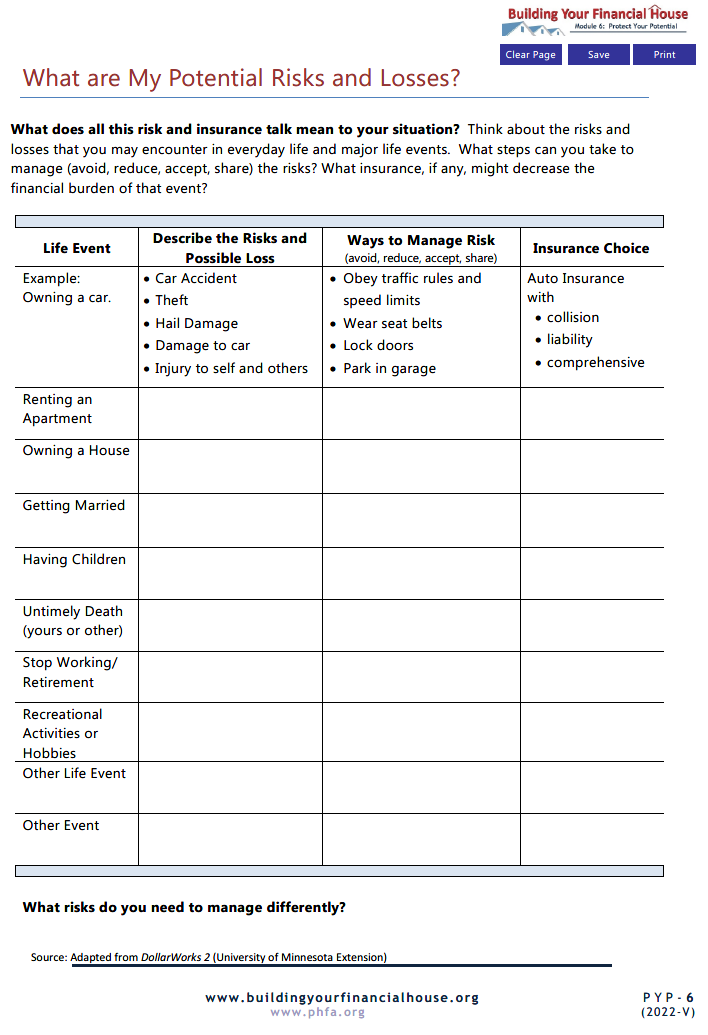 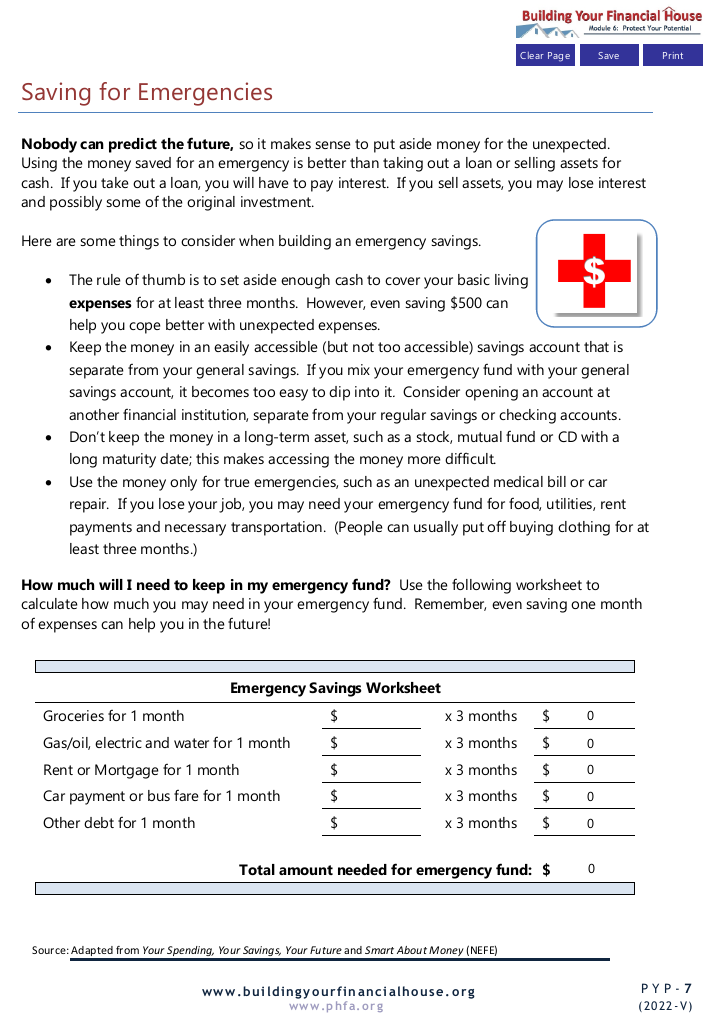 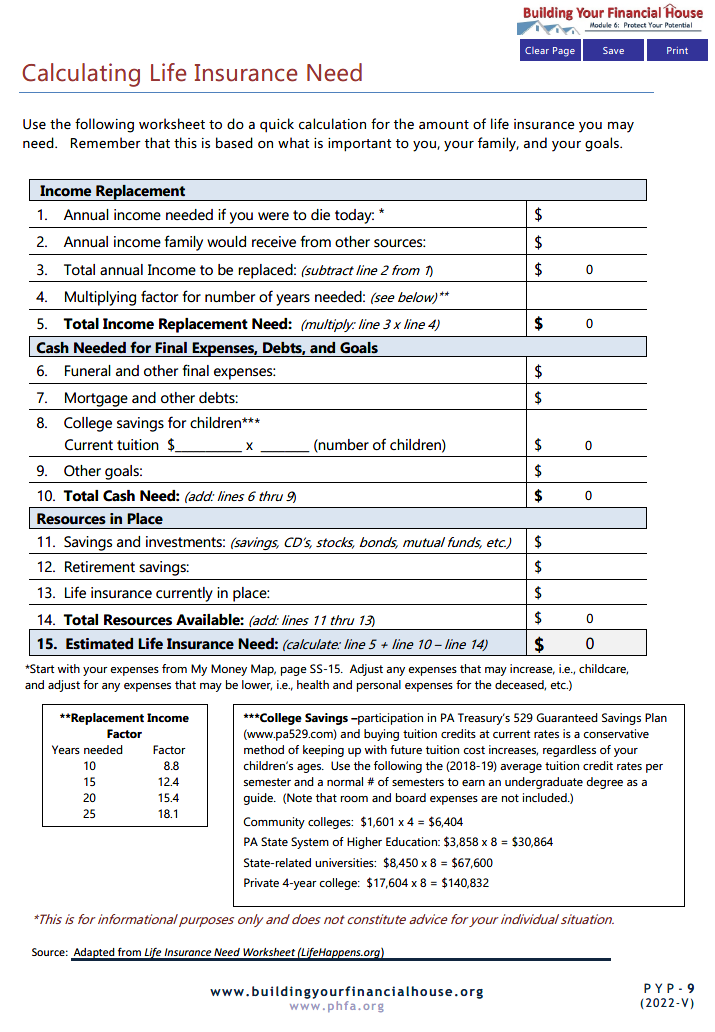 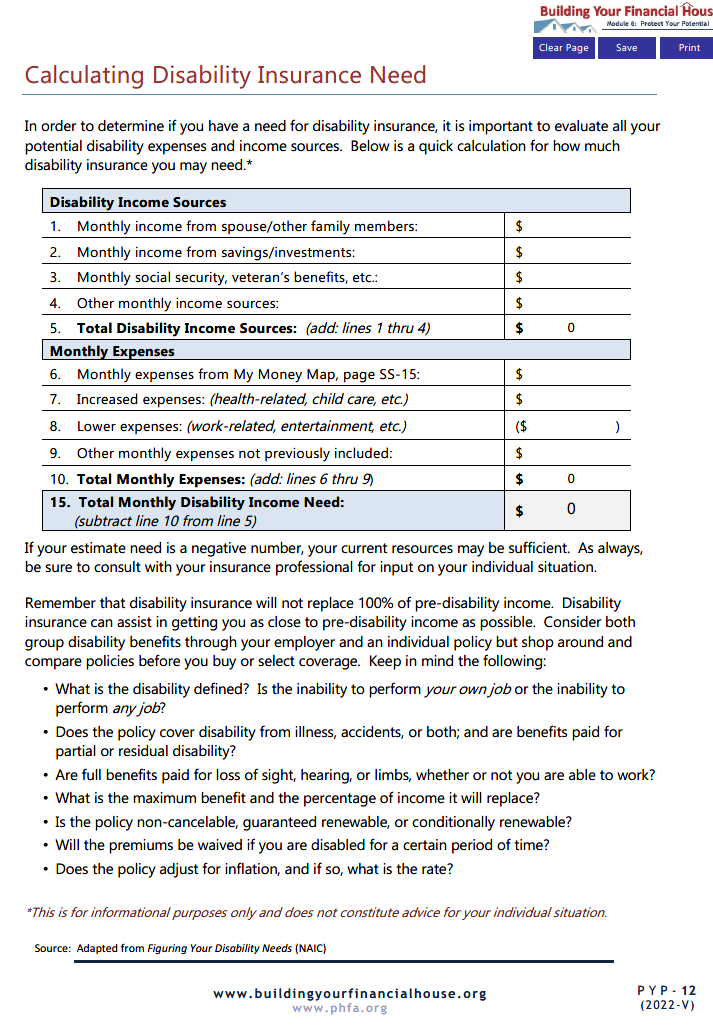 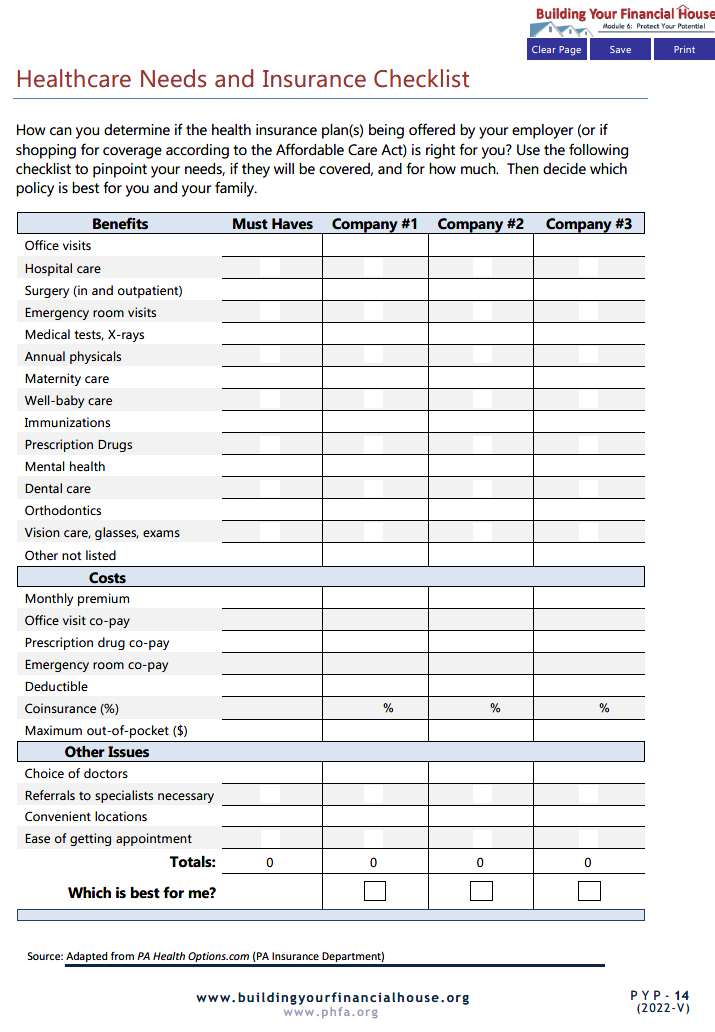 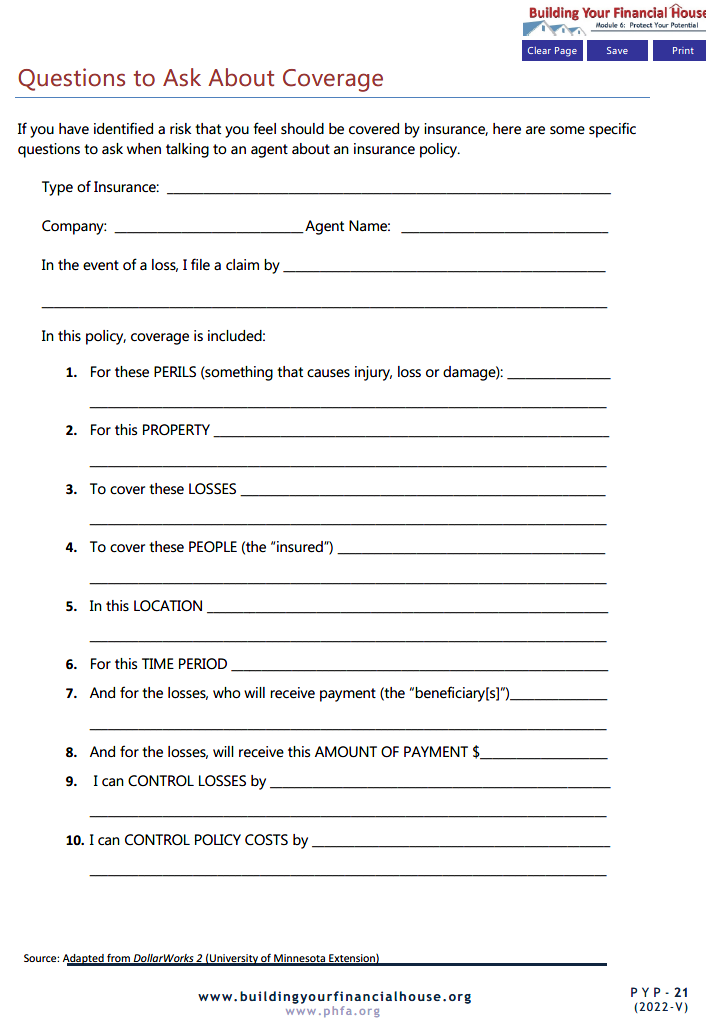 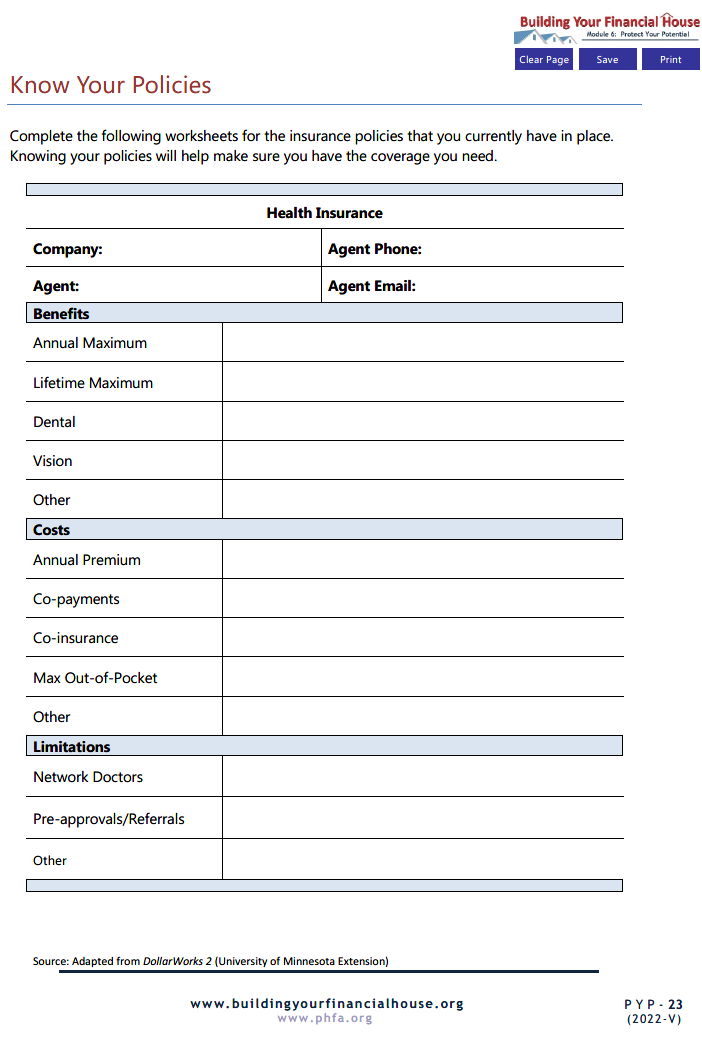 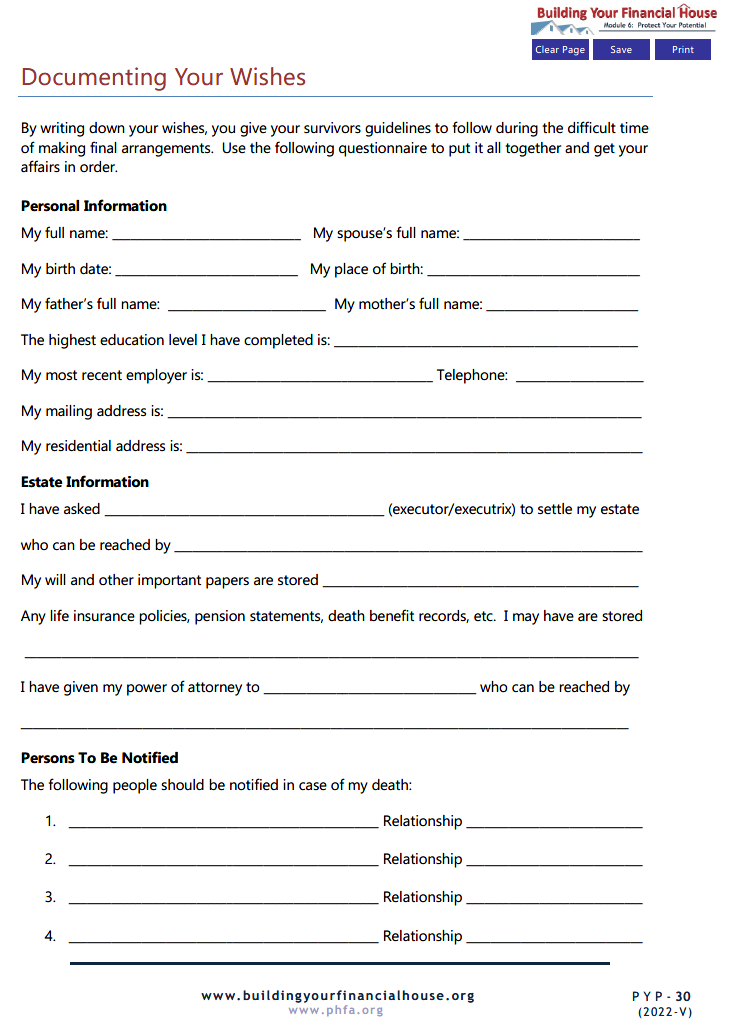 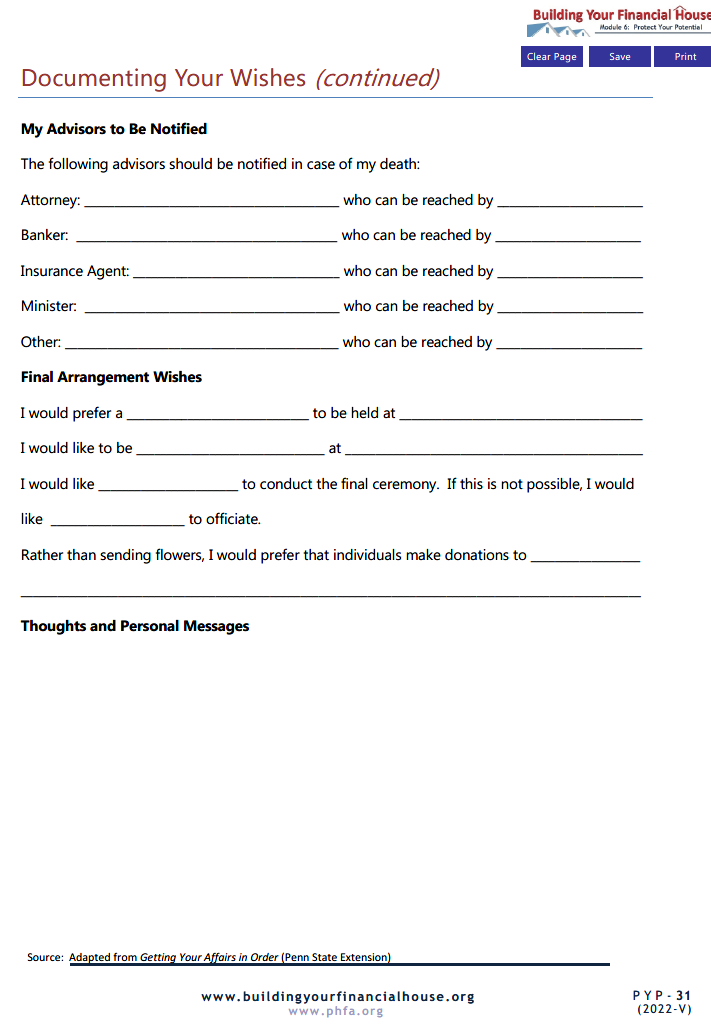 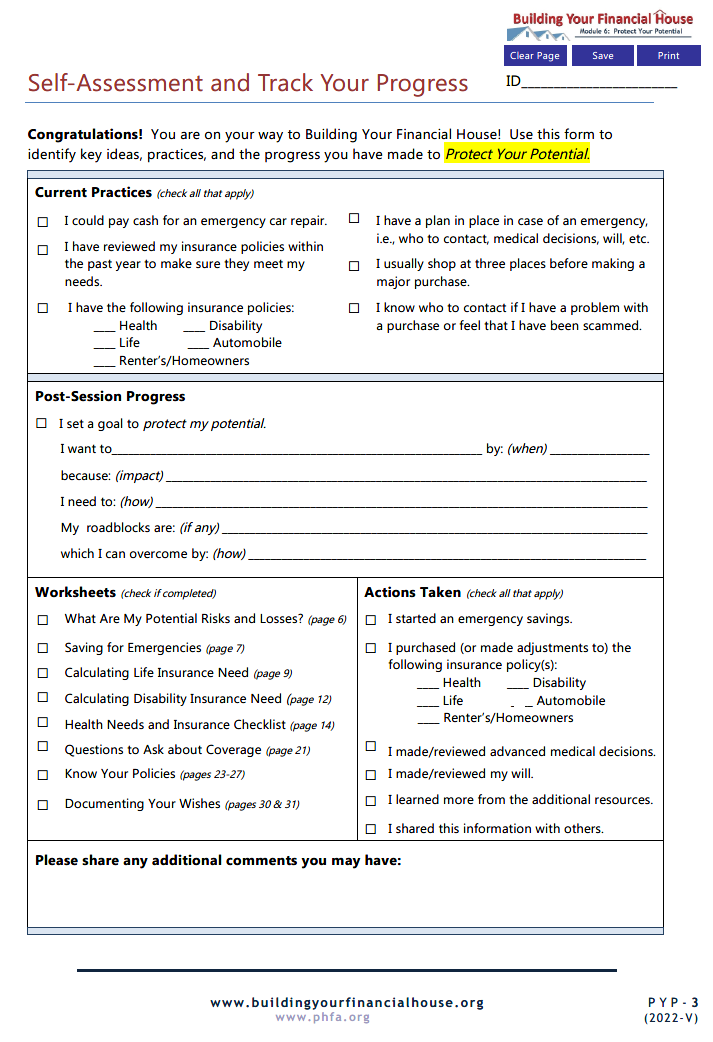 PRIOR TO NEXT SESSION,
email completed homework to:
Next Time:
Borrow to Grow
Borrow to Grow Pre-Session Questionnaire
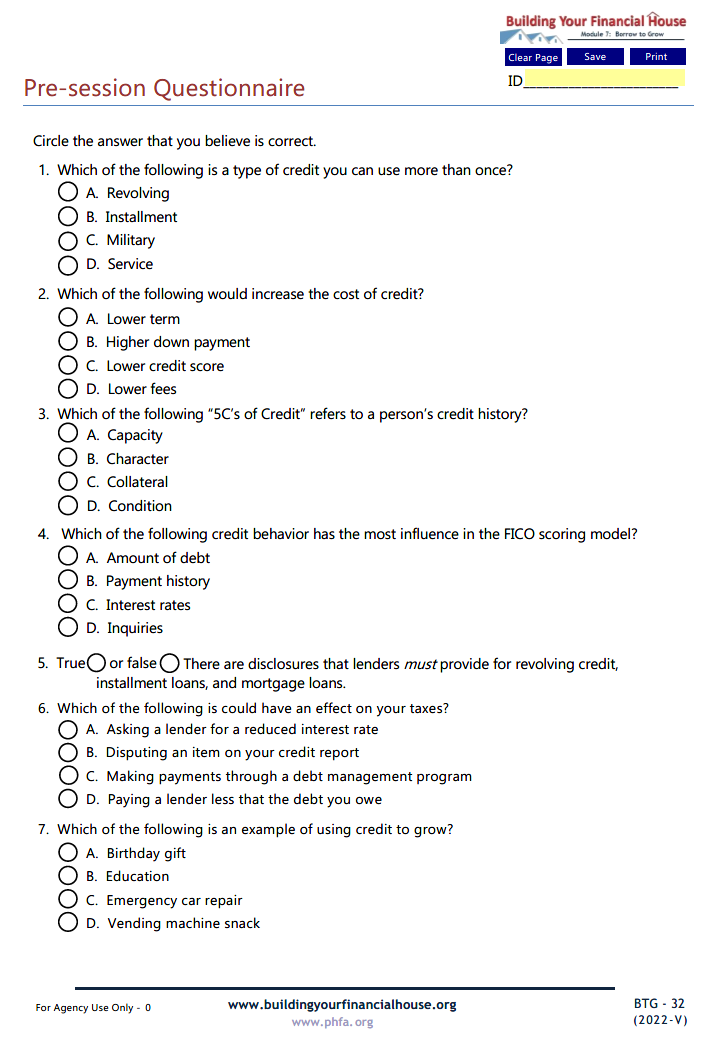 Email Spend Sensibly Pre-Session Questionnaire to:
Questions?
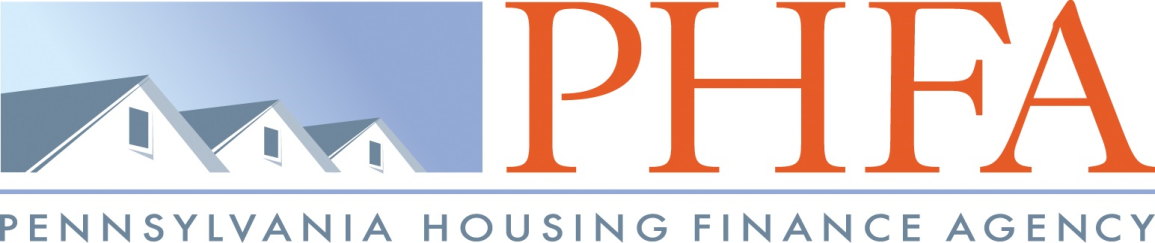 Thank You!
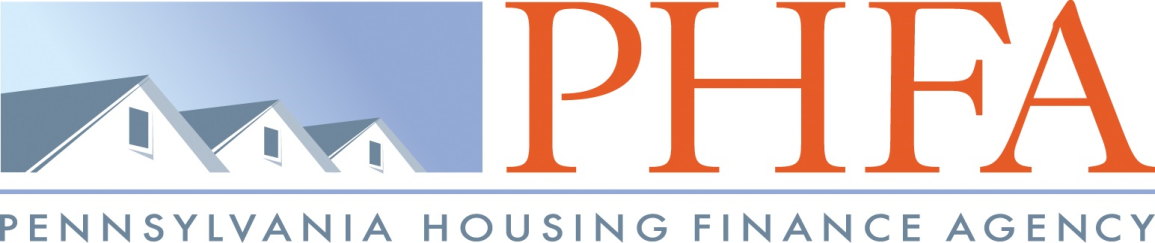